بنام خدا
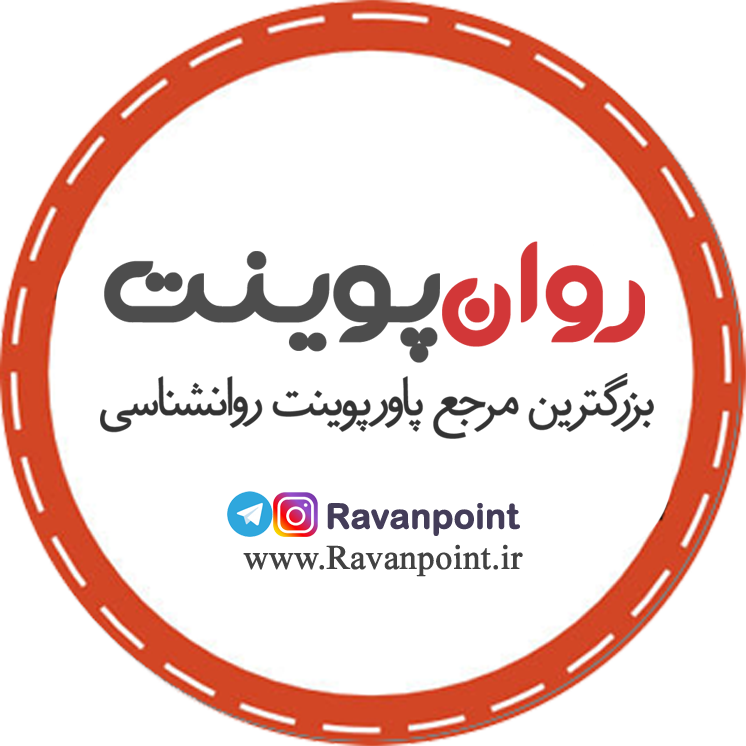 EUTHANASIA		(اُتانازی)
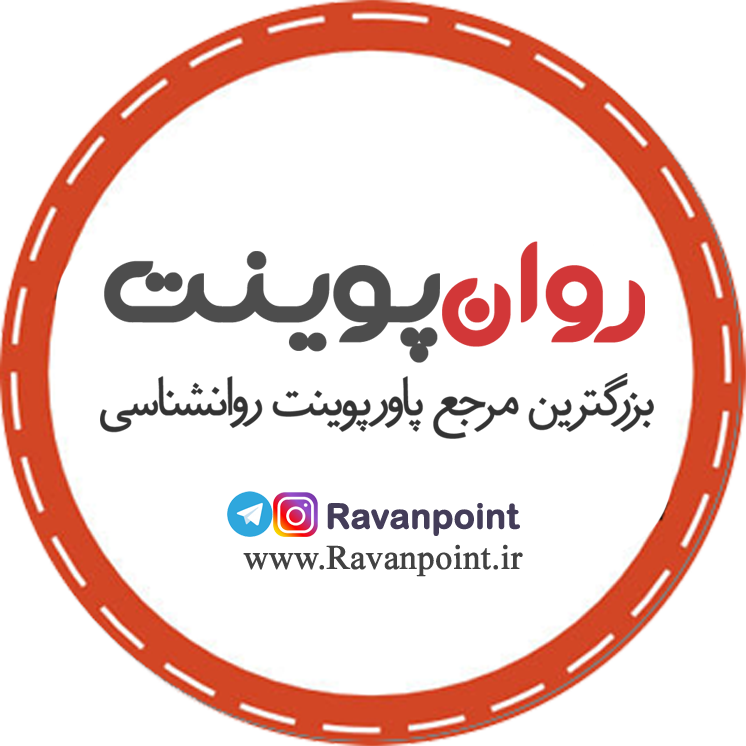 EUTHANASIA
مرگ شيرين
                        مرگ خوب
                        مرگ مطلوب
                        قتل ناشی از ترحم
                        قتل ترحم آميز
                        مرگ ازروی ترحم
                        مرگ آرامبخش
تعريف
طبق تعريف «اتانازی» به معنی كوتاه كردن مدت درد و رنج بيمار درمان ناپذيری است كه براساس دانش پزشكی كنونی هيچگونه اميدی به شفا و بهبودی او وجود ندارد .
اين واژه يونانی و مركب از«EU» به معنی خوب وعادی و آسان و«THANASIA» مشتق از«THANATOS» به معنی الهه مرگ در اساطير يونان باستان است .
تاريخچه
اتانازی سابقه تاريخی طولانی دارد . در 1516 ميلادی « سِر توماس مور» در كتاب خود بنام «اتوپيا» به اين مفهوم اشاره كرده است .
Francis Bacon(1626-1561) درسال 1620 برای اولين بار در كتاب خود «ارغنون نو Novum Organum» اين اصطلاح را وارد فرهنگ پزشكی كرد خود او از مبلغين «مرگ بدون رنج» بود .
تقسيم بندی
انواع اتانازی
1.  فعال (Active):انجام اقداماتی صريح كه به منظوركشتن بيمارصورت ميگيرد(تزريق آمپول كلريدپتاسيم)
2.  انفعالی(Passive):خودداری ازانجام هرگونه عملی كه سبب زنده ماندن بيمار ميشود (قطع دارو
      وياهرگونه معالجه ديگر)
تقسيم بندی
غير مستقيم : تلقين خودكشی به بيمارلاعلاج توسط پزشك يا اطرافيان او (مثل قرار دادن عمدی داروهای مخدر هيپنوتيك به مقدار زياد دركنار بستر بيمار) .
«آلبرت شوايتزر»برنده جايزه صلح نوبل : پزشك هيچگونه وظيفه اخلاقی و قانونی ندارد كه عذاب وفشار يك بيمار لاعلاج در حال مرگ راطولانی كند واگر بگذاريم بيمار به حال خود وبراحتی جان بسپارد هيچ تباينی با احترام به زندگی وحيات انسانها نخواهد داشت .
نوع ديگر تقسيم بندی
Voluntary :وقتيكه بيمارصلاحيت انتخاب اتانازی رادارد .
Involuntary :وقتی كه پزشك ميداند اتانازی موافق خواست بيماراست .
Nonvoluntary:وقتيكه بيمارازانجام اتانازی هيچگونه آگاهی ندارد .
خودكشی كمك شده (برمبنای تعريف كميته سنا) :
    
   خودكشی يك فرد با كمك ديگری كه بطور عمدی راه خودكشی ، وسايل آن يا هردو را در اختيار او می گذارد .
دلايل درخواست اتانازی
- تمايل به جلوگيری از تحمل درد و رنج
    - افسردگی
    - تمايل به حفظ كنترل شخصی
    - ترس از وابستگی به ديگران
    - ترس از تحميل شدن به ديگران
موافقين اتانازی چه توجيهاتی دارند ؟
1. هدف ازآفرينش لذت بردن اززندگی است .
   2. كاهش رنج وعذاب بيمار .
   3. توجه به شرائط روحی نامناسب بستگان .
   4. تحميل بارمالی به جامعه .
موافقين اتانازی چه توجيهاتی دارند؟(ادامه)
5 . پزشك وظيفه ندارد دوران دردكشيدن بيمار را
       طولانی كند .
   6. حق بيماراست كه يك مرگ راحت داشته باشد .
   7. برخی بيماريها انديكاسيون اتانازی هستند .
   8. بيمارلاعلاج سربار جامعه است .
مخالفين چه می گويند
1. هدف ازآفرينش تنها لذت بردن اززندگی نيست .
  2. درد و رنج باعث تكامل انسان ميشود .
  3. نارسائی علم طب توجيهی برای اين اقدام نيست .
  4. قتل نفس جزدرموارد قصاص وحدود الهی جایزنيست.
مخالفين چه می گويند ؟(ادامه)
5. ازبين رفتن رابطه سالم بين پزشك وبيمار .
  6. ايجاداسترس در بيمار و عدم تاثير درمان .
  7. بتدريج برای پزشك آسان شده، در مورد بيماران علاج
      پذيرهم انجام می شود .   
  8. ممكن است به دليلی غيرازترحم (مثلا خستگی بستگان
      يا كادردرمانی) انجام شود .
مخالفين چه می گويند ؟(ادامه)
9.  خود مختاری فردی محدود بوده وحق تصميم گيری فردی نبايد به عنوان ملاك اتانازی وكمك به خودكشی به جامعه تعميم داده شود .
10. پذيرش اتانازی ممكن است بطورفزاينده ای باعث افزايش   قتلهای سفارشی(Private Killing)درجامعه گردد .
نظر پزشكان
اكثرپزشكان با اتانازی فعال مخالف هستند : 
         - عواقب احتمالی قانونی وفردی
         - چنين كاری را اشتباه می دانند (فكركشتن يك        	انسان بااحساسات عميق افراد مغايرت دارد)
         - ازنظر اخلاق پزشكی فاجعه ای بزرگ   	محسوب شده و مغاير باروح سوگندنامه بقراط است .
بخشی از سوگندنامه بقراط
من هرگز داروی كشنده به كسی نخواهم داد ولو اينكه 
   از من بخواهند و مبتكر تلقين چنين فكری نيز نخواهم
   بود .
بيانيه سال 1973 انجمن پزشكان آمريكا
پايان دادن به زندگى يك فرد توسط فرد ديگروبطور ارادى
   ( مرگ از روى ترحم ) با هدف حرفه پزشكى وخط مشى
   انجمن پزشكان آمريكا مغايرت دارد هنگاميكه برطبق شواهدانكارناپذير، مرگ بيولوژيكی فرد قريب الوقوع است 
   تصميم گيرى درموردعدم استفاده ازابزار ويژه بمنظور استمرار حيات وى تنها برعهده بيماريابستگان درجه يك اوست(اتانازی انفعالی). پزشك موظف است بيمار ويا بستگان درجه يك او را  راهنمائی كند .
در برخی كشورها ( آمريكا،كانادا،هلند ) اتانازی با شرائطی كه ذكر شد جرم محسوب نمی شود .(نوع پاسيو)
كشوری كه بيش از همه موضوع اتانازی را پذيرفته وسه جمعيت طرفدار آن فعاليت دارند «هلند» است .
درقانون مجازات اسلامی به اتانازی مستقيما اشاره نشده است ، اما می تواند «قتل عمد»محسوب شود كه مجازات
   آن قصاص است .
ماده 268 ق.م.ا
چنانچه مجنی عليه قبل از مرگ جانی را از قصاص نفس عفو نمايد حق قصاص ساقط ميشود و اولياء دم نميتوانند پس از مرگ او مطالبه قصاص نمايند .
         اما :
      برخی اعتقاد دارند تا وقتی جرمی واقع نشده بخشش معنا ندارد .
آيا نوع فعال وانفعالی واقعا متفاوتند ؟
دكتر كامرون عضوانجمن سرطان آمريكا :
      عملاّ تفاوت ميان مرگ از روی ترحم(فعال)وقطع معالجات بيمار(انفعالی) يك «ايهام اخلاقی»است .
درهرصورت بيمارپيش ازموعد می ميرد واگر نتيجه هردو عمل يكسان است ديگرچه اهميتی دارد كه از چه روشی استفاده شود .
ازطرفی :

     چنانچه تصميم گرفته باشيم به رنج ودرد بيمار
  پايان دهيم اتانازی به صورت فعال برنوع انفعالی‌آن ارجحيت دارد .
به نظر میرسد ميان اين دو حالت هيچگونه تفاوت اخلاقی وجود ندارد ،  چرا كه اين اختلاف ازنظراخلاقی اصلا اختلاف محسوب نمی شود .
 اگرمرگ با توجه به همه جوانب آن چيز خوبی است، پس
   اشكالی ندارد كه سبب مرگ كسی شويم (چه بصورت فعال
   وچه بصورت انفعالی)
ماده 2 قانون مجازات اسلامی
هر فعل يا ترك فعلی كه در قانون برای آن
     مجازات تعيين شده باشد جرم محسوب ميشود .
قانون خودداری از كمك به مصدومين                          مصوب1354
ماده واحده 1 : هركس شخص يا اشخاصی را در معرض خطر جانی مشاهده كند و بتواند با اقدام خود يا كمك طلبيدن از ديگران يا اعلام فوری به مراجع يا مقامات صلاحيت دار از وقوع خطر يا تشديد نتيجه آن جلوگيری كند بدون اينكه با اين اقدام خطری متوجه خود او يا ديگران شود با وجود استعداد يا دلالت اوضاع واحوال بر ضرورت كمك از اقدام به اين امر خودداری نمايد به حبس جنحه ای تا يكسال و يا جزای نقدی تا پنجاه هزار ريال محكوم خواهد شد . در اينمورد اگر مرتكب از كسانی باشد كه به اقتضای حرفه خود ميتوانسته كمك موثری بنمايد به حبس جنحه ای از سه ماه تا دوسال يا جزای نقدی از ده هزار ريال تا يكصدهزار ريال محكوم خواهد شد .
ديدگاه اسلام درمورد اتانازی
قتل نفس جز از طريق قصاص يا حدودالهی مجاز نيست .
قرآن كريم : كسی را كه خدا كشتنش را حرام كرده مكشيد مگر به حق وهركس به ستم كشته شود به ولی او قدرت و اختيار داده ايم تا قصاص كند .
اسلام كشتن يك انسان را به منزله كشتن همه انسانها معرفی می نمايد .
:                                بنابراین
اسلام اتانازی و قتل از روی ترحم را در هر صورت و به هر طريق حرام ميداند .
اسلام خودكشی را نيز درهيچ حالی تجويز نمی كند و آنرا يكی از مصاديق قتل حرام می داند .
اسلام سقط جنين را نيز از مصاديق قتل نفس می داند، نه به مادر اجازه می دهد جنين خود را ساقط سازد نه  پزشك حق دارد برايش سقط جنين كند .
بينش اسلام درمورد انسان
آدم را كرامت بخشيديم و بر دريا و خشكی سوار كرديم واز چيزهای خوب و پاكيزه روزی داديم و بر بسياری از مخلوقات برتری داديم .
او خدائی است كه شما را خليفگان زمين قرار داد .
اسلام، انسان را به اعتبار روح مجرد ملكوتی كه يك هديه الهی است، موجودی ممتاز و برتراز حيوانات می داند .
دیدگاه اسلام
بيماريهای توانفرسا و گرفتاريها، ميتواند در طريق سعادت انسان قرار گيرد ، اگر همراه با صبر و رضا باشد و بهر حال به نفع «واقعی» انسان خواهد بود .
از ديدگاه اسلام ايام باقيمانده عمر بيمار غيرقابل علاج و حتی ساعات و دقايق آن برايش ارزشمند و سرنوشت ساز خواهد بود . 
انسان برای لذت جوئی آفريده نشده تا حق داشته باشد در مواردی كه زندگی بر او تلخ است خود كشی كند يا اجازه قتل خود را به ديگری دهد .
در ساير كشورها
درقوانين جنائی كانادا مجازات اقدام به اتانازی« حبس ابد» و كمك به خودكشی «14 سال زندان» است .
  موافقت كسی كه برای مرگ او تلاش شده است ماهيت جنائی اين عمل را تغيير نمی دهد . 
در سوئد اتانازی هنوز بطور رسمی يك اقدام جنائی است .
بايد بين اين سه حالت تفاوت قائل شد
تصميمات مناسب و قابل احترام برای قطع درمان در شرائط خاص (مرگ مغزی )
انجام اقدامات حمايتی مناسب مثل كنترل صحيح درد
قبول درخواست اتانازی يا كمك به خودكشی كه هردو 
     غير قانونی می باشند .
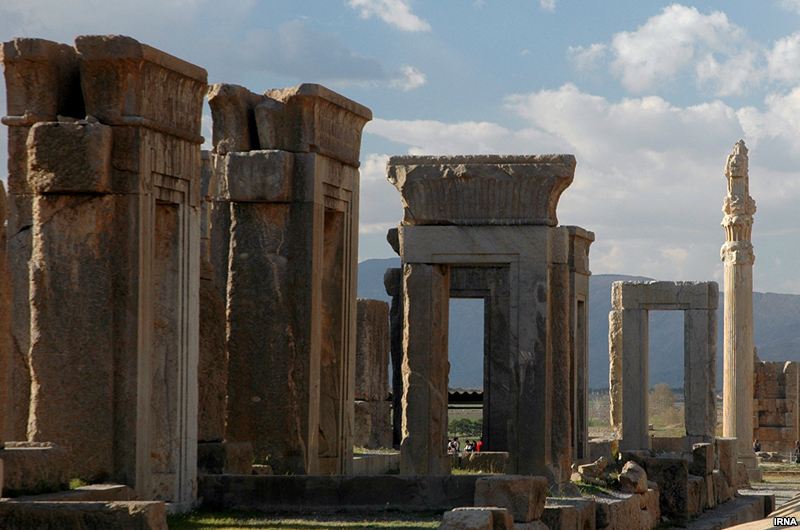 می باش طبيب عيسوی هش 

                                       اما نه طبيب آدمی كش
Conditions o use
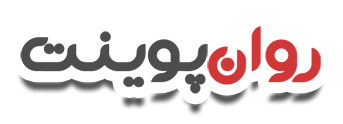 دانلود رایگان پاورپوینت های روانشناسی


© Copyright Ravanpoint.ir
http://www.ravanpoint.ir

Contact: info@ravanpoint.ir